Poliedri
Lidija Blagojević, prof. savjetnik
Poliedri
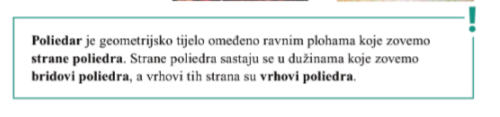 Oplošje geometrijskog tijela
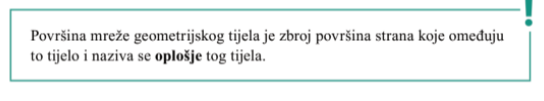 Primjer 1.
Zadatak 1.
Primjer 2.
DZ ZAD 2 str 111
Obujam geometrijskog tijela
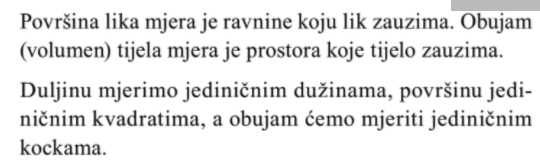 Cavallieriev princip
Primjer 3.
DZ ZAD 3 str 112
Primjer 4.
DZ ZAD 4 str 114
Arhimedova i Platonova tijela
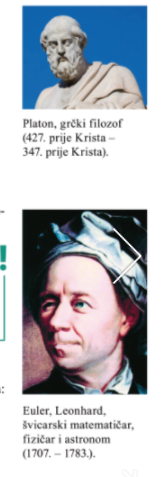 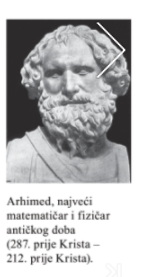 Platonova tijela
Platonova tijela
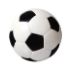 Arhimedova tijela
Eulerova formula
Zadaci, str. 117
Riješiti 1. 3. i 5. na satu, 2. i 4. za DZ
Prizma
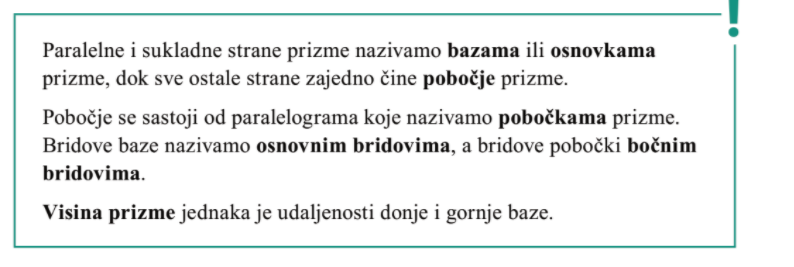 Uspravna prizma
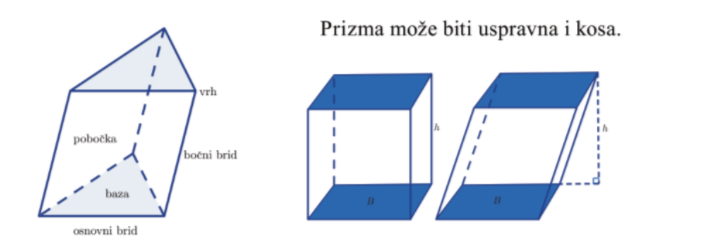 Dijagonale i dijagonalni presjek
Oplošje i obujam prizme
Primjer 1.
Primjer 2.
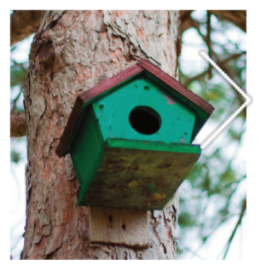 Kocka
Kocka – obujam, oplošje, prostorna dijagonala
Primjer 3.
DZ Zad1 str 120
Kvadar
Dijagonalni presjeci kvadra
Primjer 4.
Primjer 4.
DZ Zad2 str 122
Primjer 5.
DZ Zad3 str 122
Zadatak 3.
d1
D
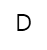 d
Rješenje
Pravilna šesterostrana prizma
Pravilna šesterostrana prizma
Pravilna šesterostrana prizma
Primjer 6.
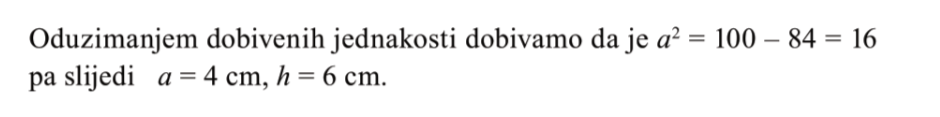 Primjer 6.
Zadatak 4.
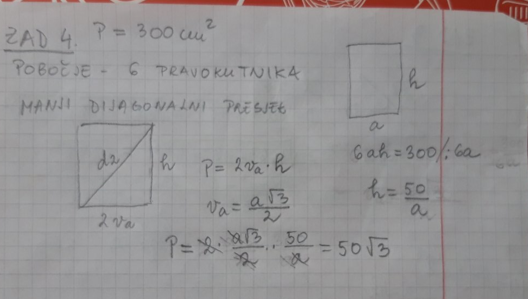 Kosa prizma (e-sfera str 360)
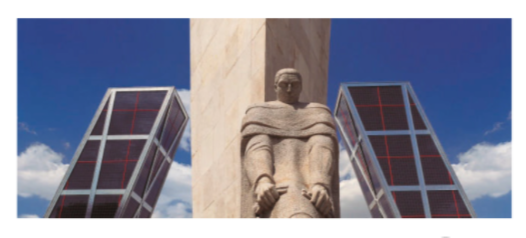 Primjer 7.
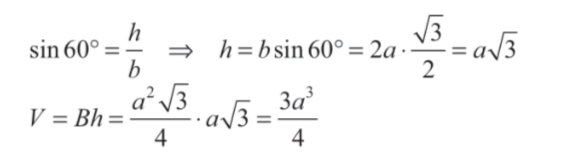 Zadatak 5.
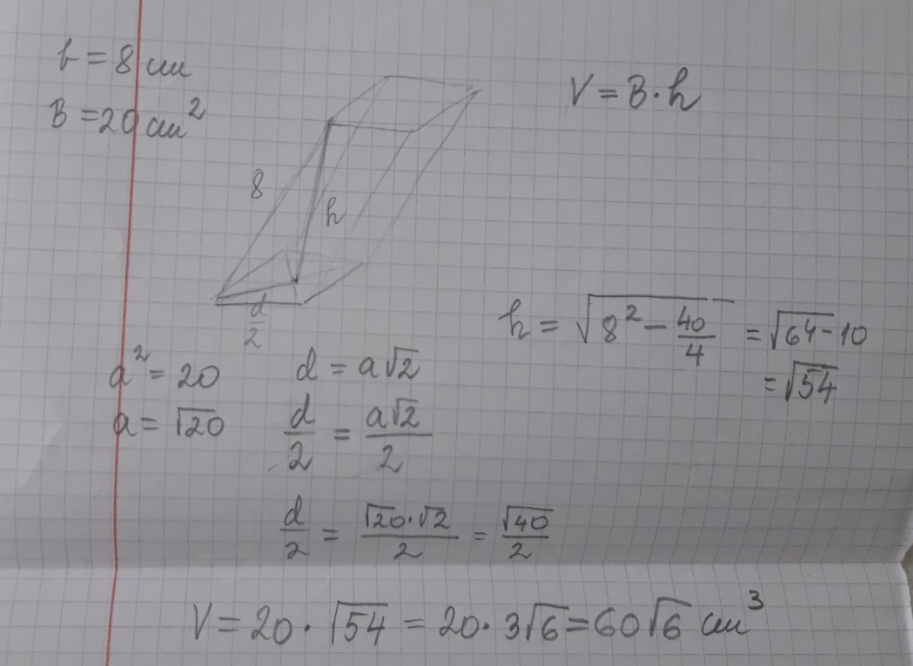 Zadaci za vježbu (str 126.)
Na satu riješiti zadatke 4, 6, 11, 19, 21, 24, 29
Domaća zadaća: 5, 12, 18, 20, 31
Piramida
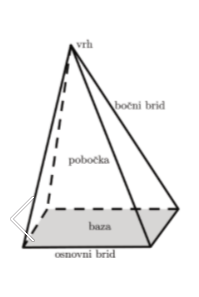 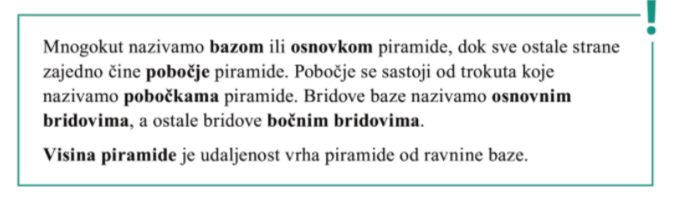 Uspravna i kosa piramida
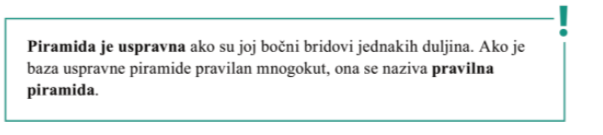 Oplošje i obujam piramide
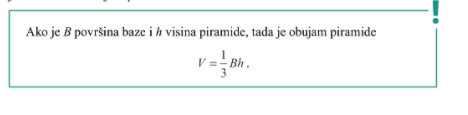 Primjer 1.
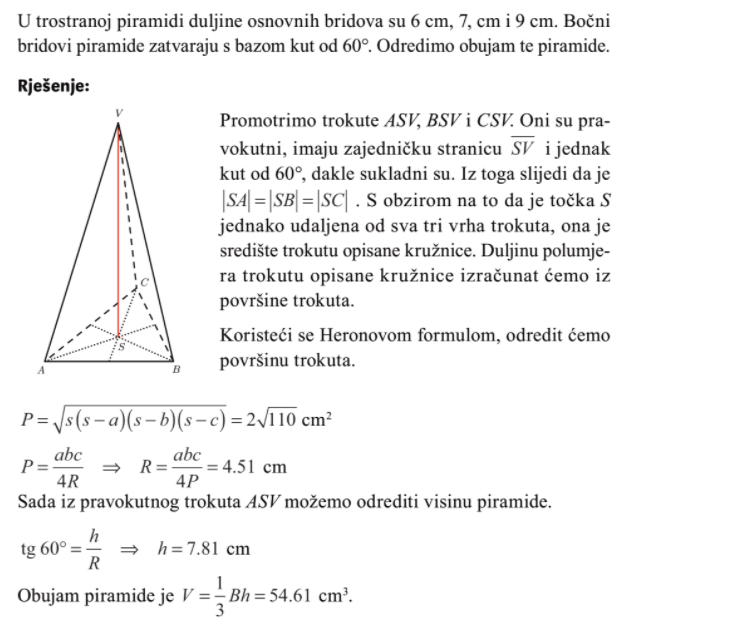 Zadatak 1.
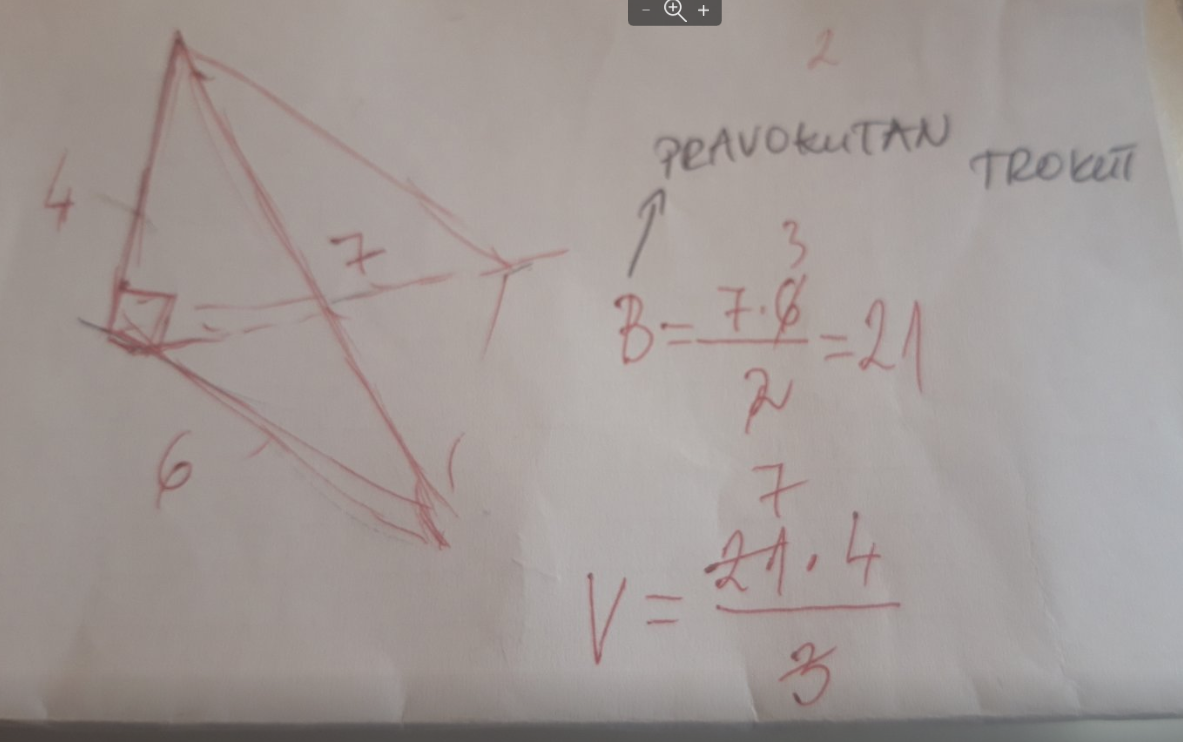 Pravilna četverostrana i pravilna trostrana piramida (sfera str. 370.)
Nacrtati obje i napisati formule
Primjer 2.
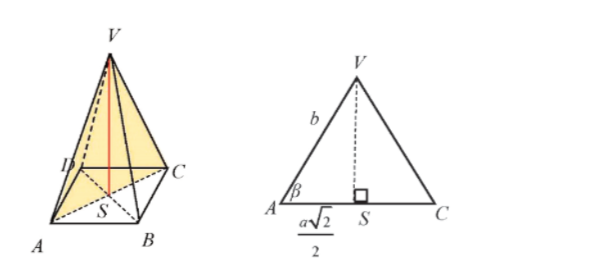 Rješenje
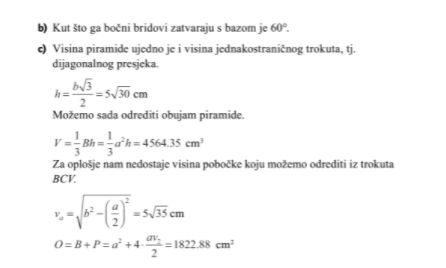 Zadatak 2.
Rješenje zad 2
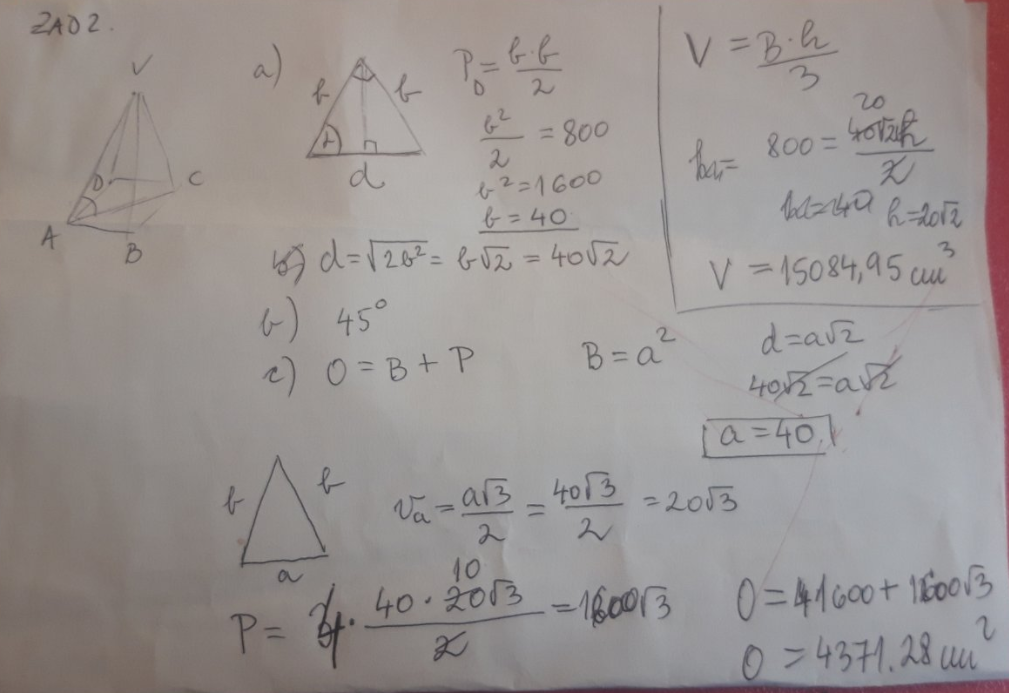 Primjer 3.
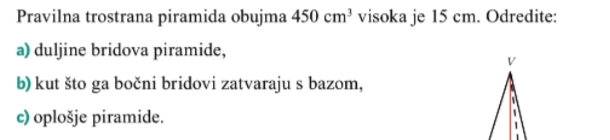 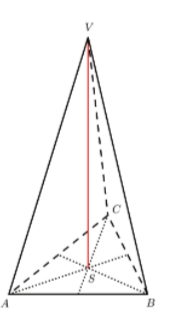 Rješenje
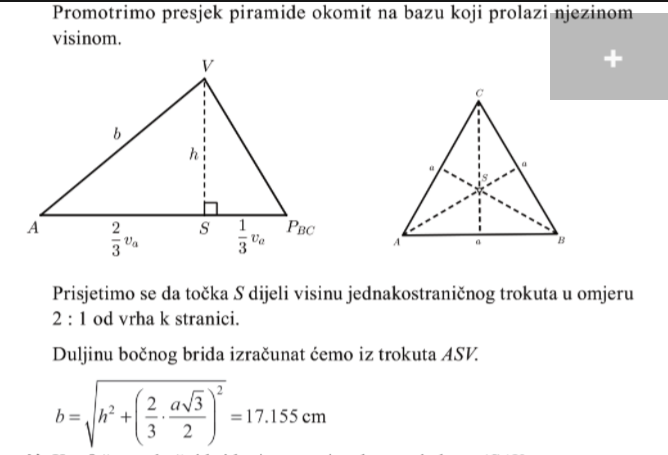 Rješenje
Zadatak 3.
Rješenje zad 3
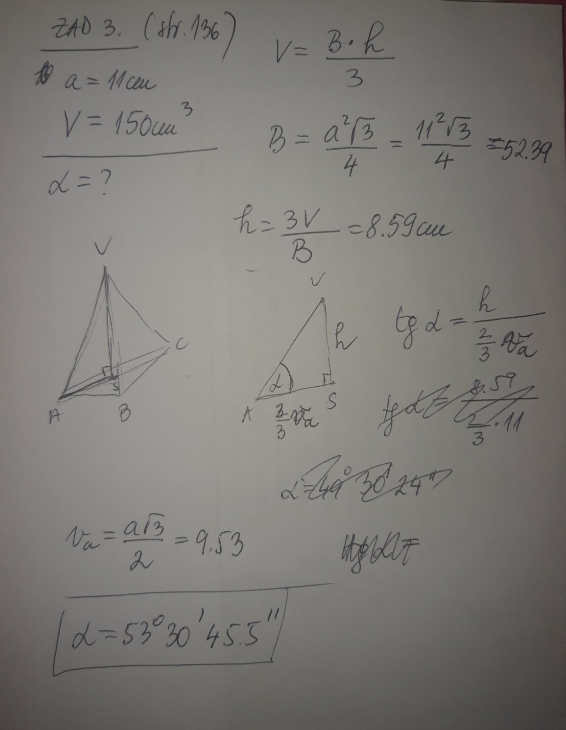 Krnja piramida
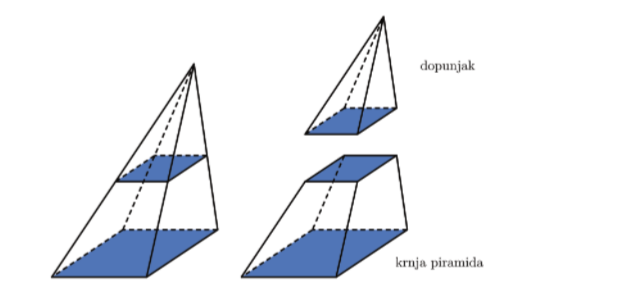 Odnosi u krnjoj piramidi
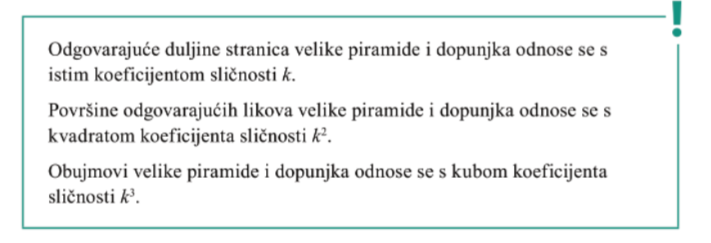 Primjer 4
Zadaci, str. 140
Na satu riješiti: 5,7,9,11, 15
Za domaću zadaću: 6, 8,10,12
Rješenje zadatka 5
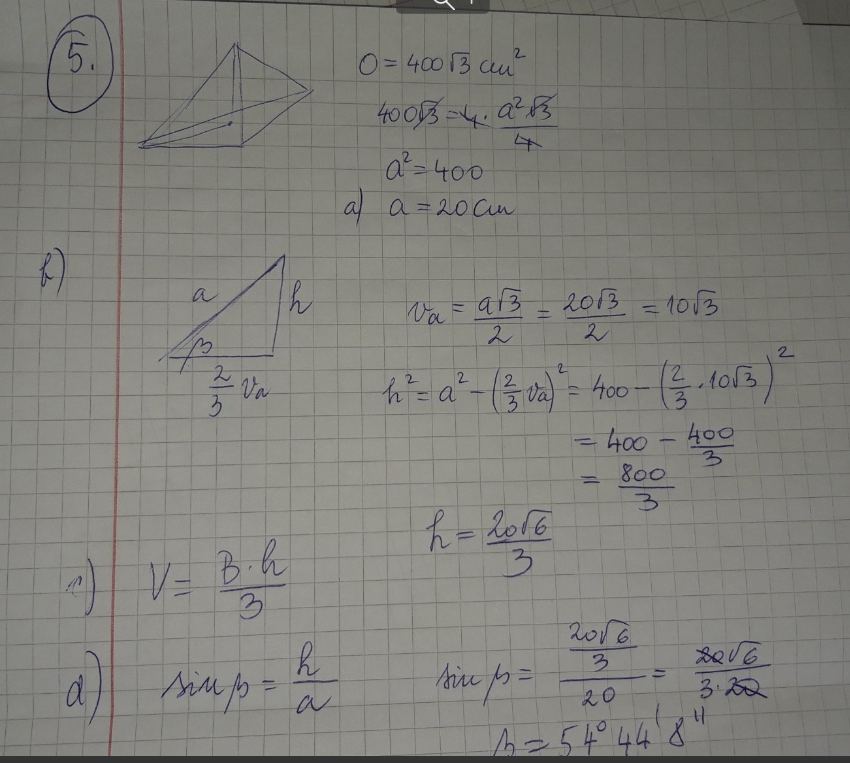 Rješenje, 7. zad
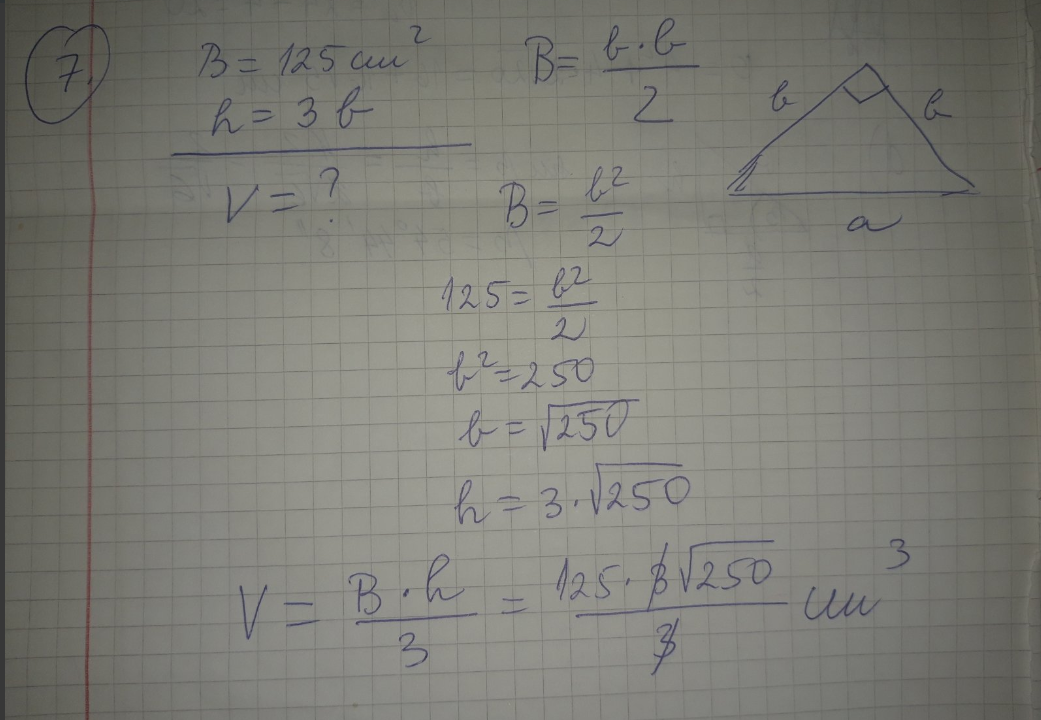 Rješenje zadatka 9
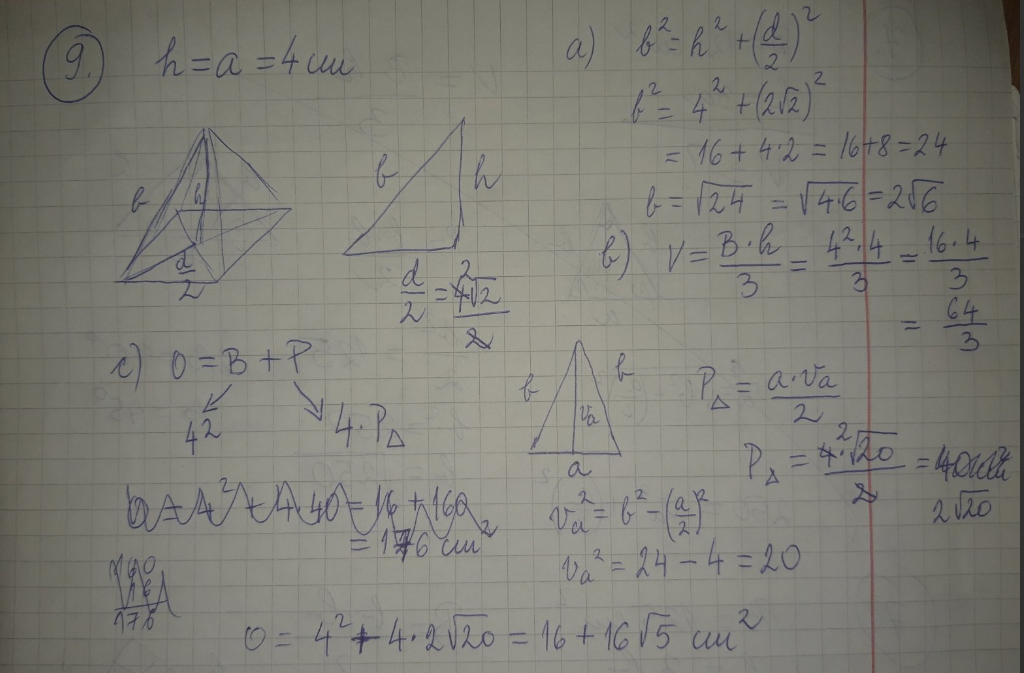 Rješenje zadatka 9 drugi dio
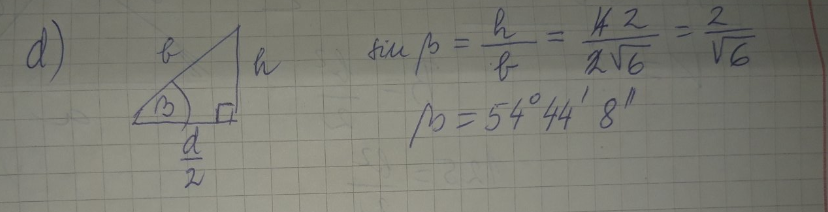 Rješenje zadatka 11
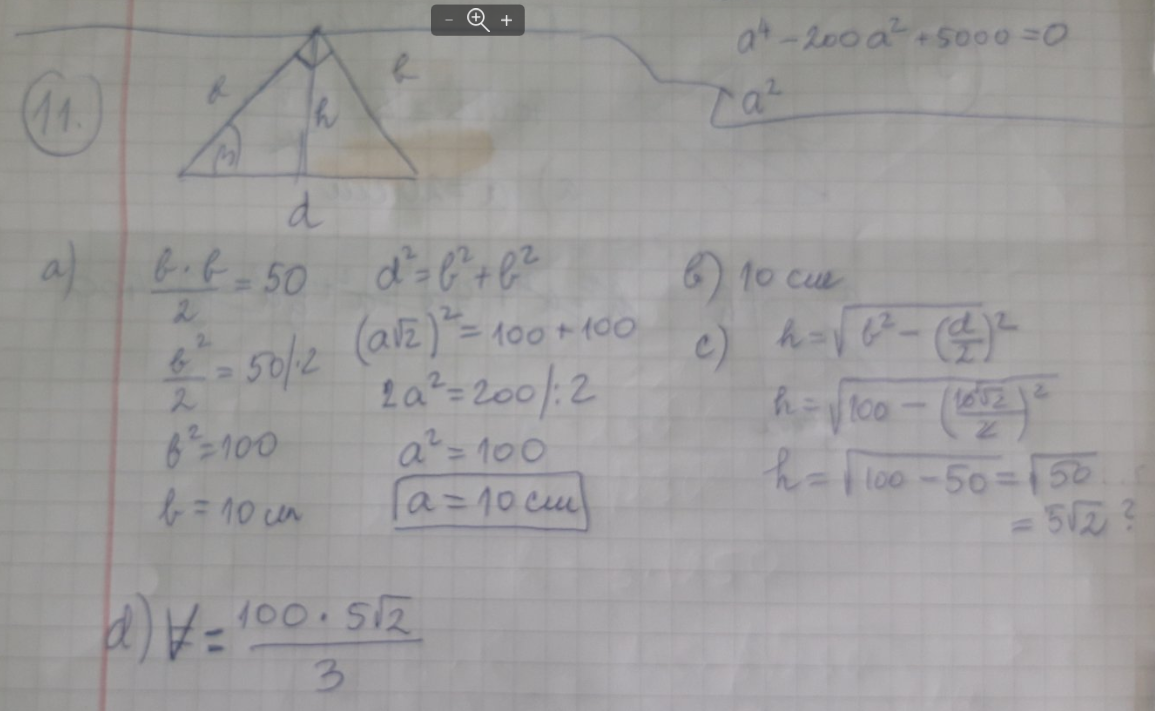 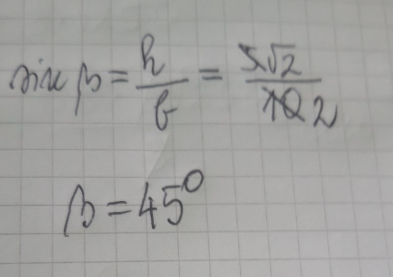 Rješenje zadatka 15
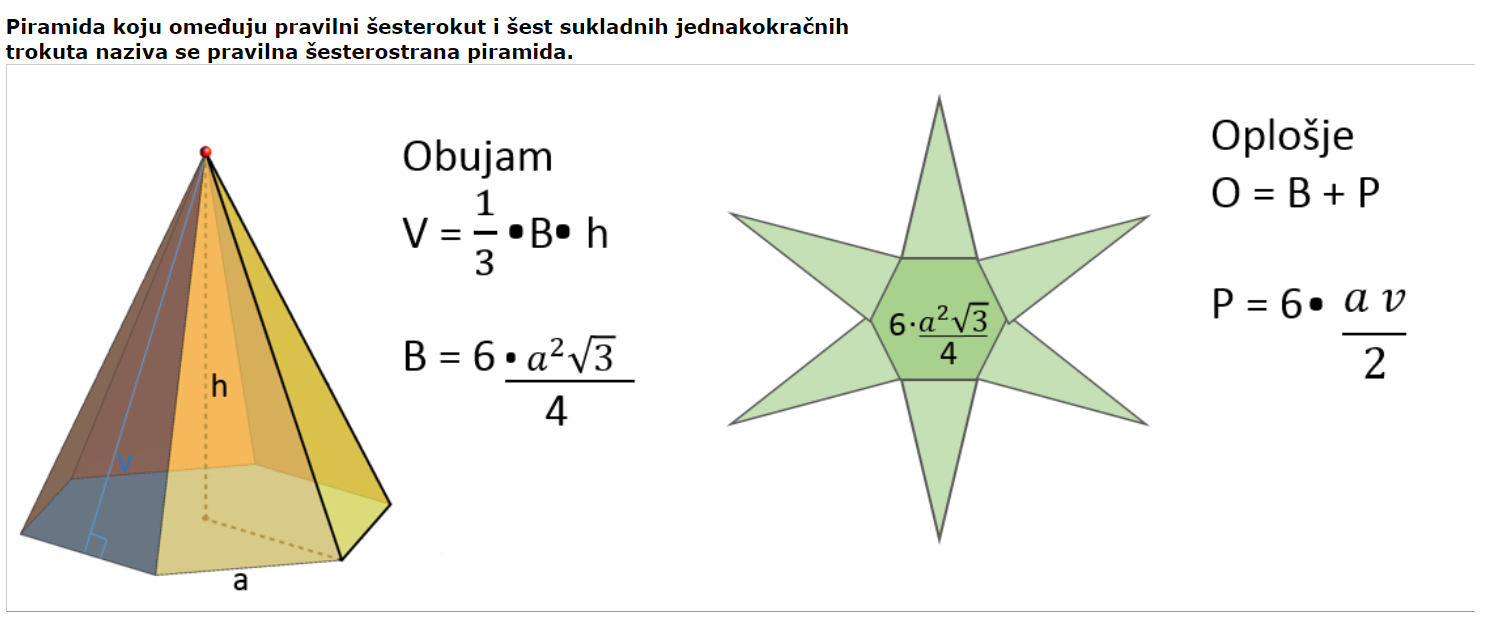 Rješenje zadatka 15
a) Kao na slici samo što je a=h
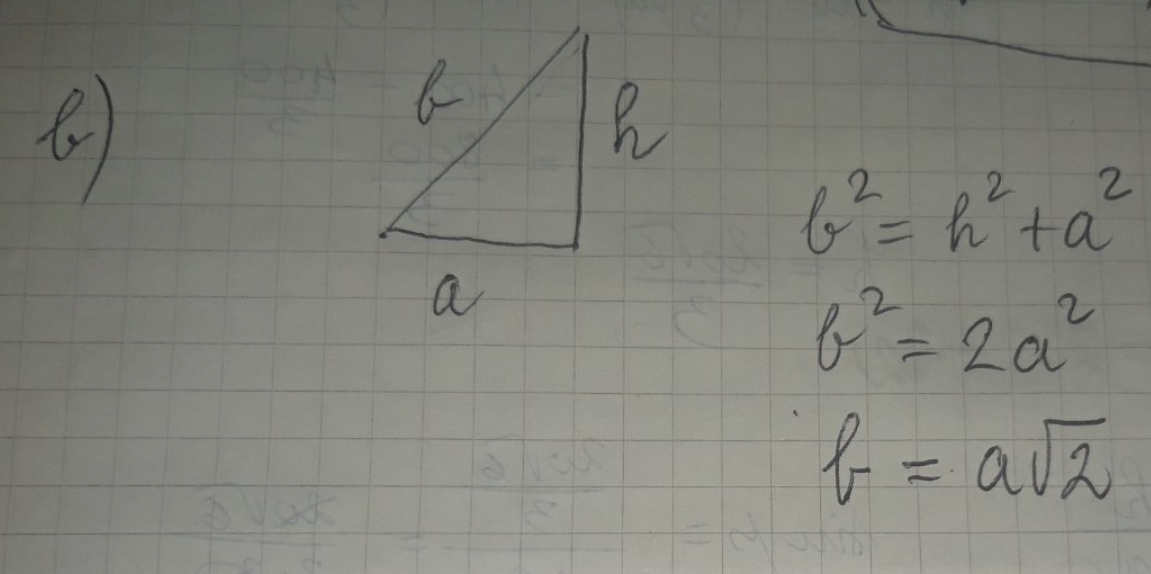 Rješenje zadatka 15
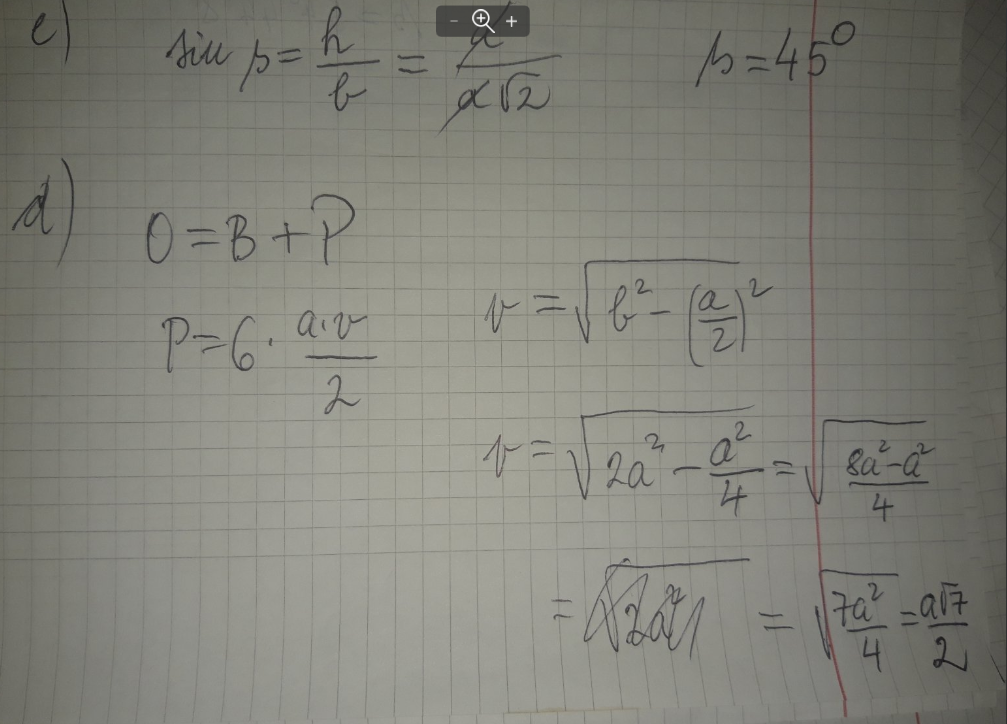